Кто  лишний ?
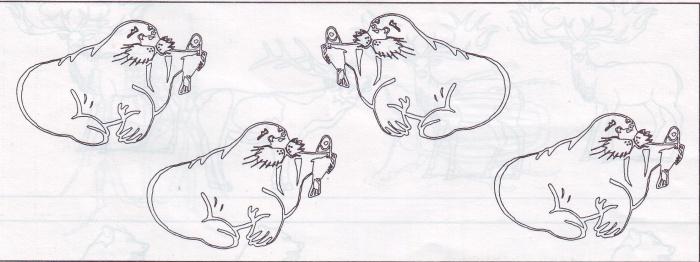 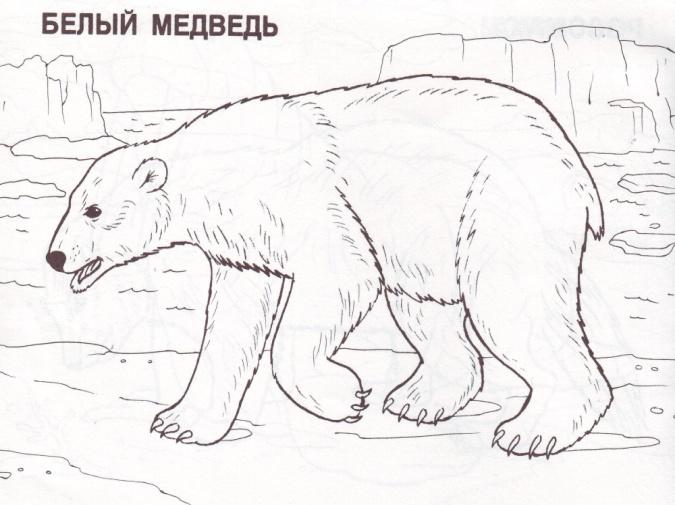 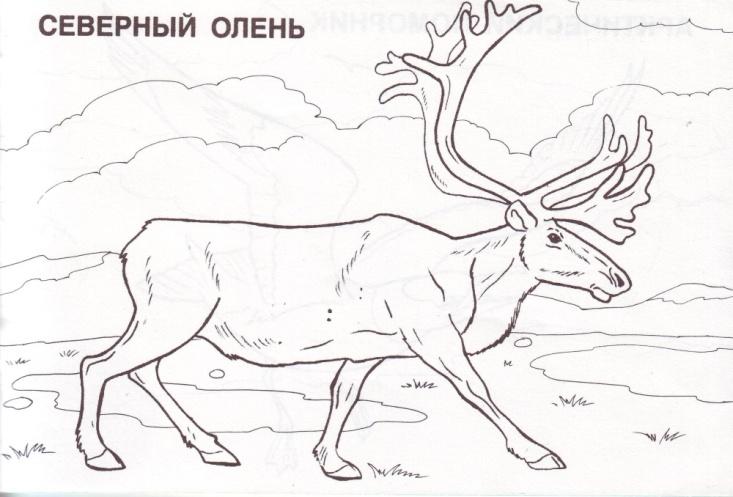 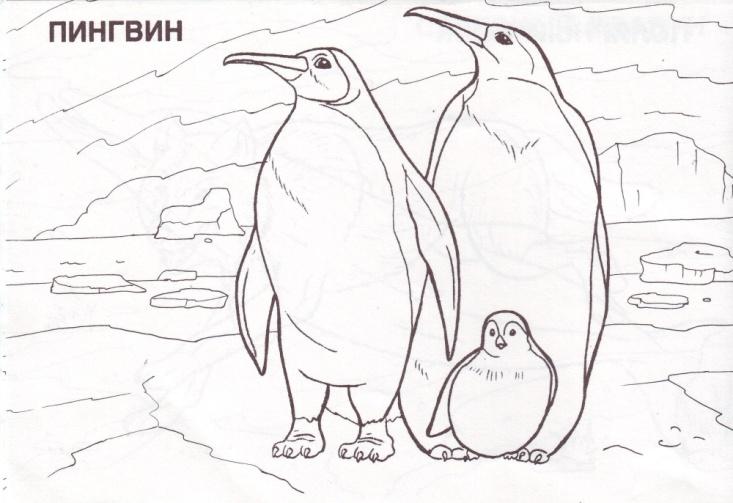 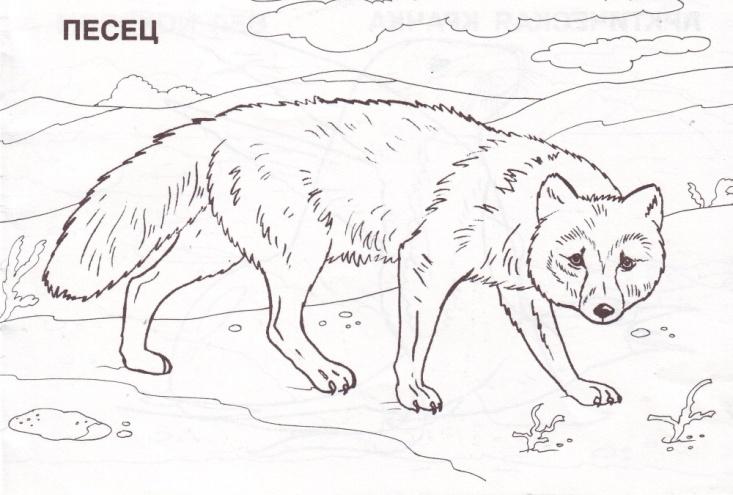 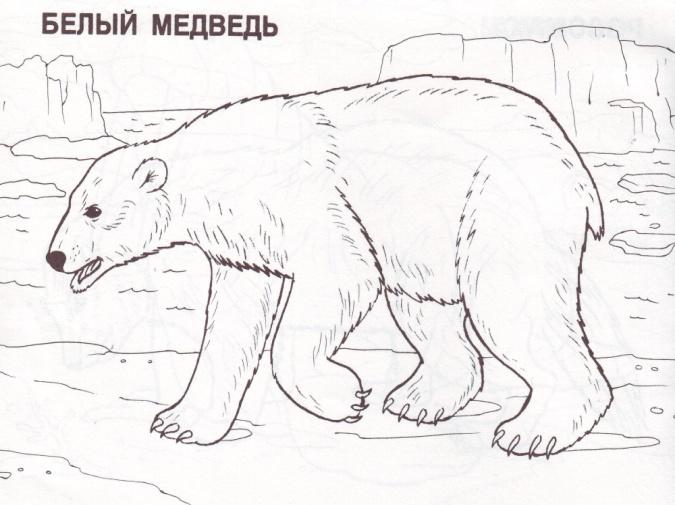 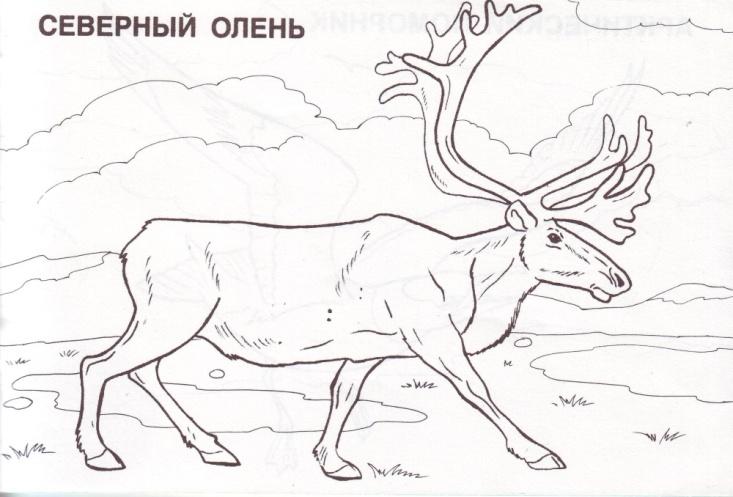 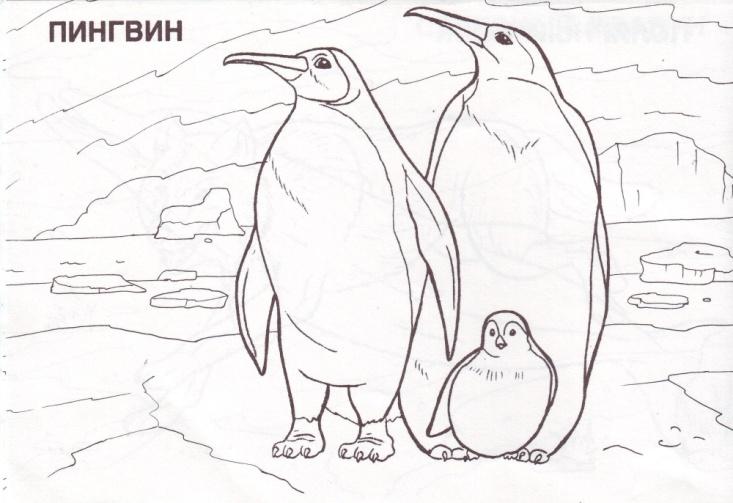 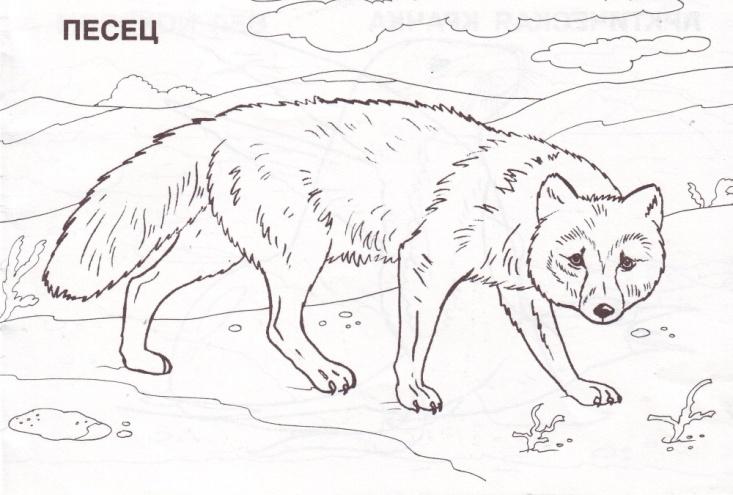 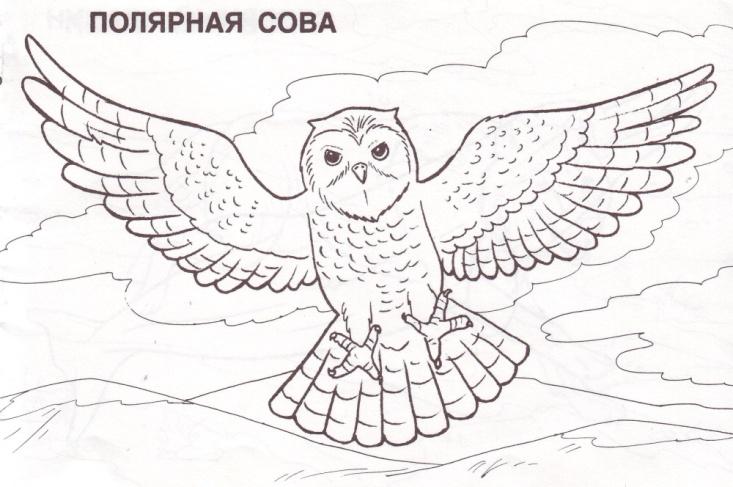 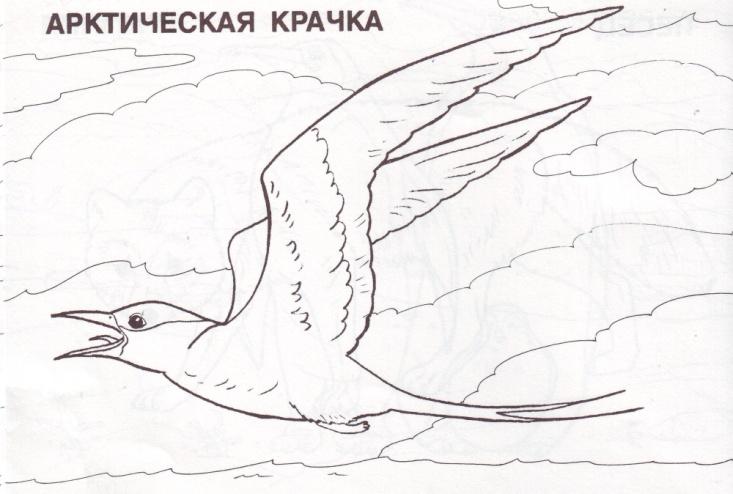 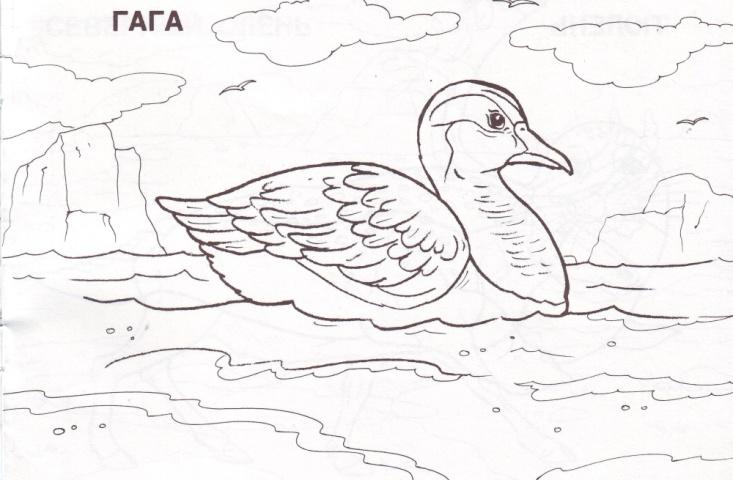 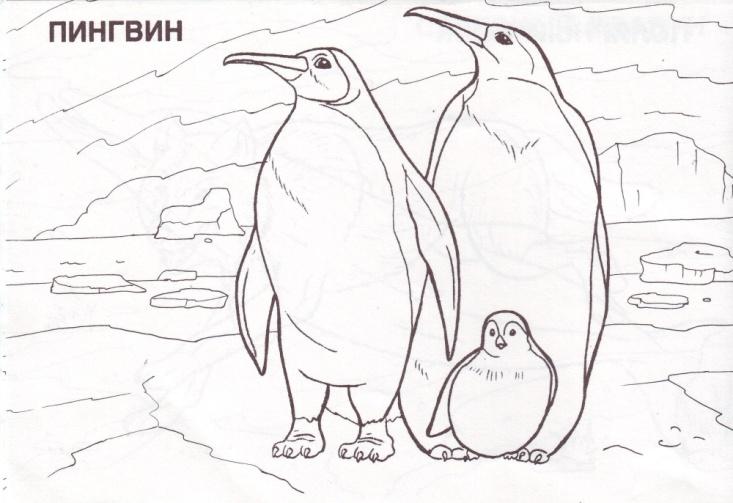 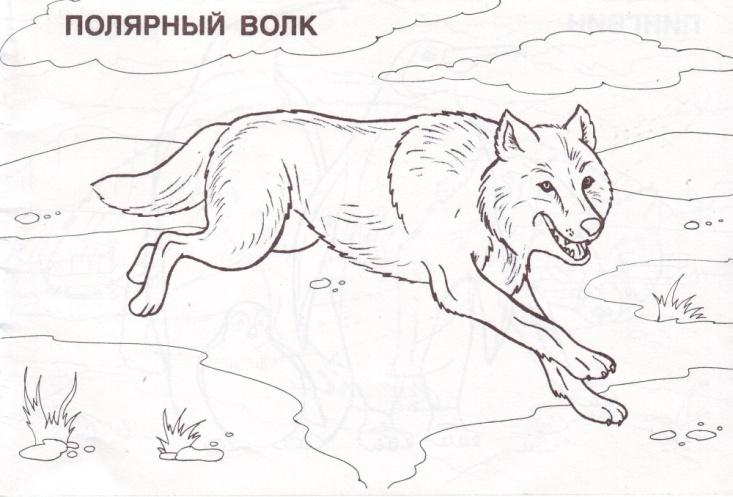 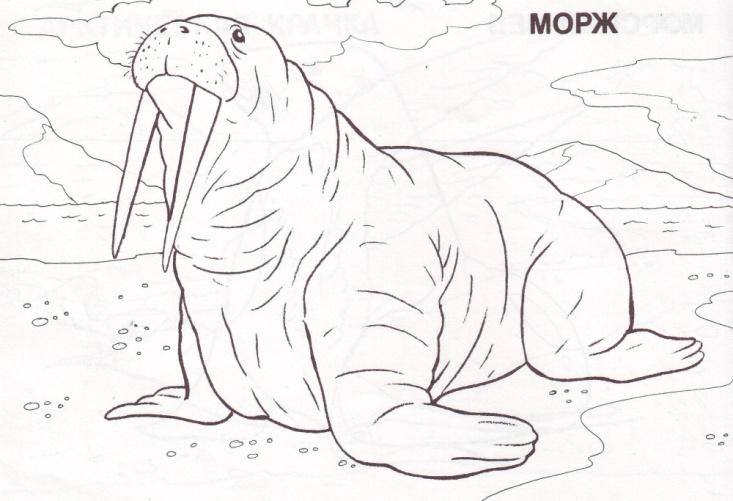 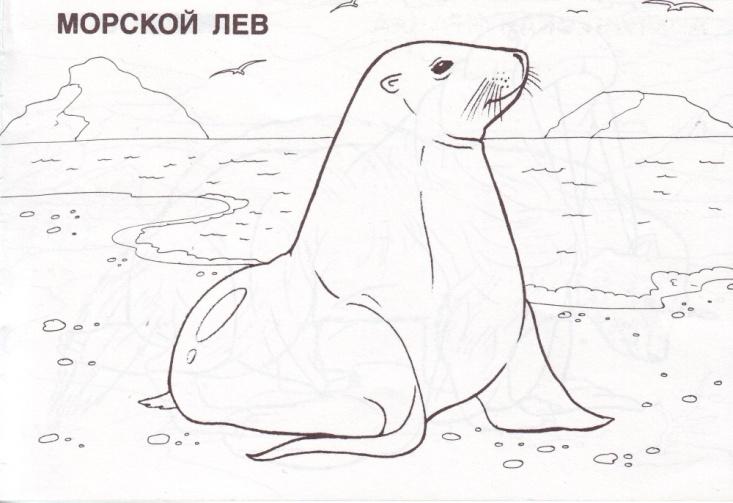 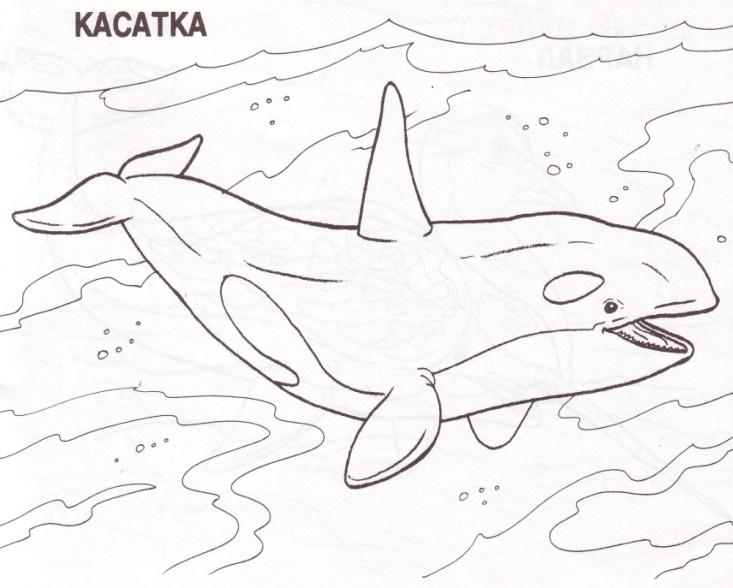 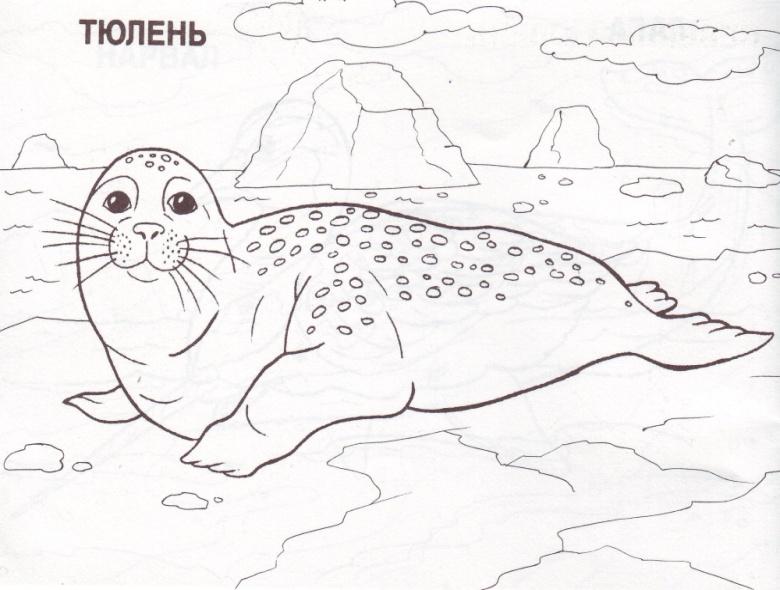 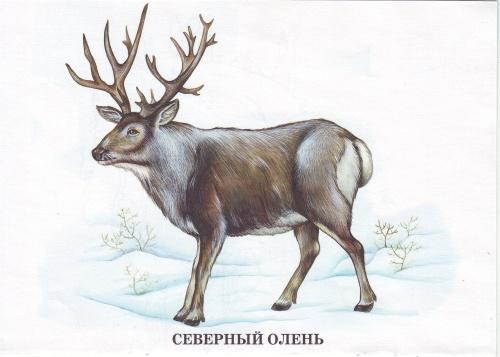 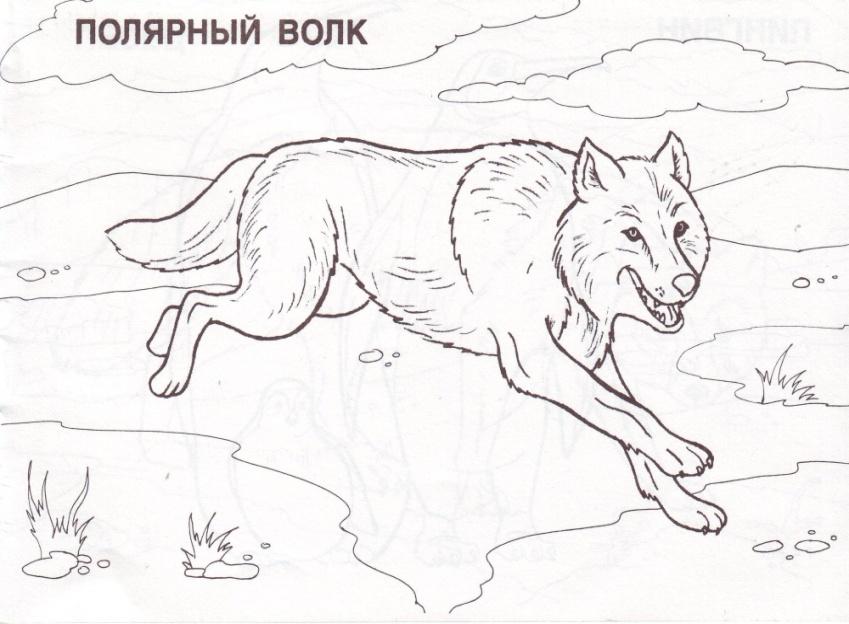 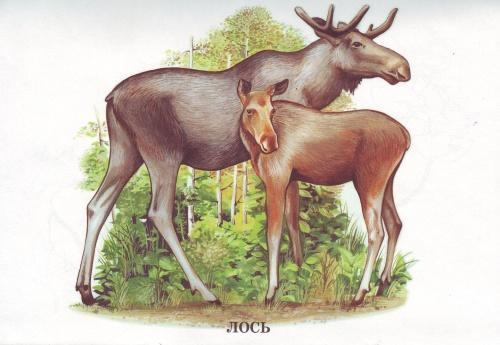 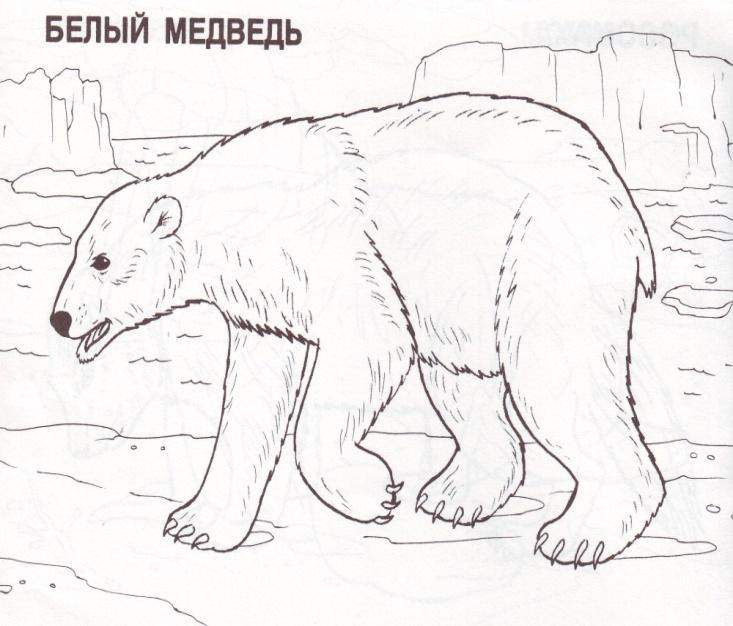